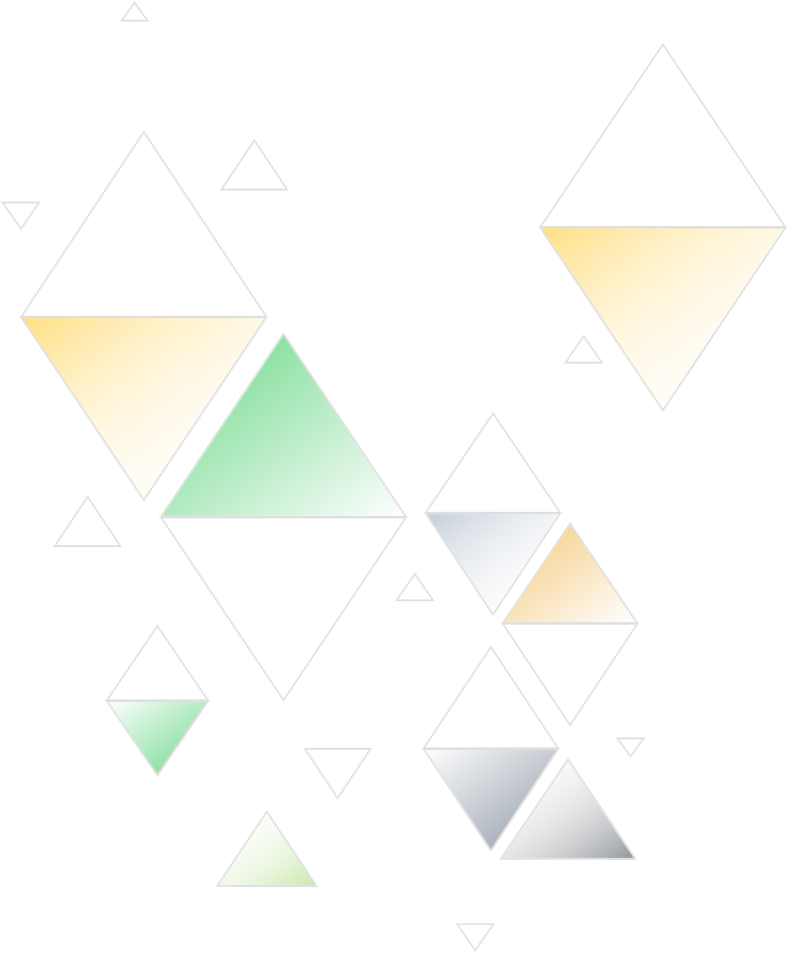 MARCO DE CONTINGENCIA EMPRESARIAL
ANÁLISIS DE IMPACTO EN EL NEGOCIO
Durante esta fase, evalúa los impactos potenciales que podrían dañar su negocio y crea un Análisis de Impacto en el Negocio (BIA). Revise el BIA con la alta gerencia y las partes interesadas clave para garantizar la visibilidad.
PASO 1
ESTRATEGIAS DE RECUPERACIÓN
Identifique y documente todos los requisitos de recursos en función de los BIA que completó en el paso anterior. Determinar una estrategia de recuperación plausible basada en las necesidades del negocio y del BIA, y documentar e implementar esas estrategias.
PASO 2
DESARROLLO DEL PLAN
Desarrollar el marco para el plan de contingencia; establecer y organizar los equipos de recuperación; y desarrollar un plan de reubicación en caso de interrupción o desastre. Cree un plan de contingencia empresarial (BCP) completo y un plan de recuperación ante desastres de TI, y documente todo en un documento flexible y circulante. Obtenga la aprobación de la alta gerencia al finalizar.
PASO 3
PRUEBAS Y EJERCICIOS
Cree un plan de prueba y ejercicios posteriores que la empresa pueda realizar para garantizar que el plan de contingencia empresarial funcione correctamente. Actualice el BCP según sea necesario en función de las pruebas y ejercicios.
PASO 4
MARCO DE CONTINGENCIA EMPRESARIAL